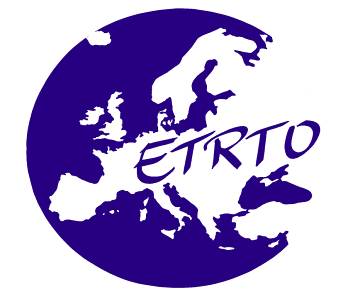 GRBP 70th session
Document GRBP-70-19
Agenda items 6 and  14
NEW TRACTION DEFINITION
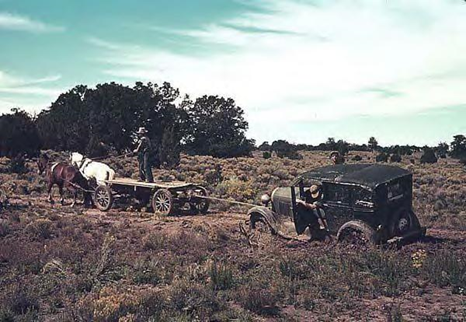 CURRENT TRACTION DEFINITION (reminder)
[...]
2.12. “Traction tyre” means a tyre in class C2 or C3 bearing the inscription TRACTION and intended to be fitted primarily to the drive axle(s) of a vehicle to maximize force transmission in various circumstances.


6.5.1. The tyre shall have a tread pattern with minimum two circumferential ribs, 
each containing a minimum of 30 block-like elements, separated by grooves and/or sipe elements, the depth of which has to be minimum of one half of the tread depth. 
The use of an alternative option of a physical test will only apply at a later stage following a further amendment to the Regulation including a reference to an appropriate test methods and limit values.
(CURRENT) DEFINITION OF TRACTION IS BASED ON 1 GEOMETRICAL PATTERN PARAMETER

 2012 : ETRTO TRACTION TASK FORCE WAS FIRSTLY LOOKING FOR A TEST METHOD(S) AS ALTERNATIVE OPTION
3 full Round Robin Tests

8 types of patterns, 12 tyre candidates

34 soil types tested by Companies during 2 years 
summer and winter campaigns
21 EU tracks + 13 JPN tracks
Sand, Clay, Loose soil, Gravel, Concrete, Metallic plates,...
Wet  and Dry tracks, Snow,...
TEST TRIALS (2013-2015)
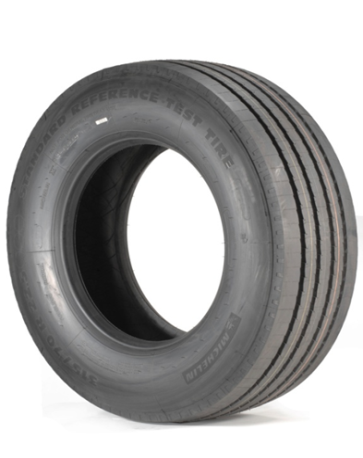 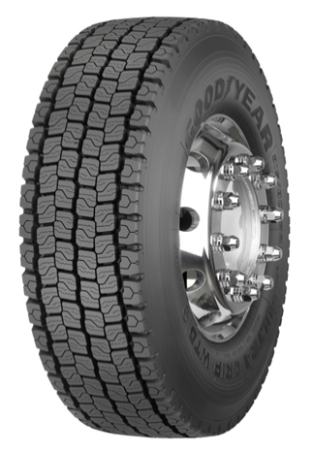 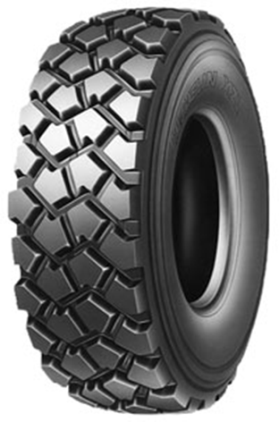 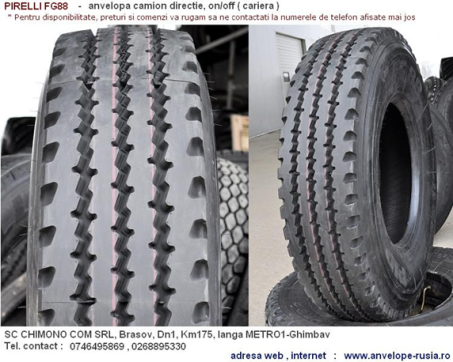 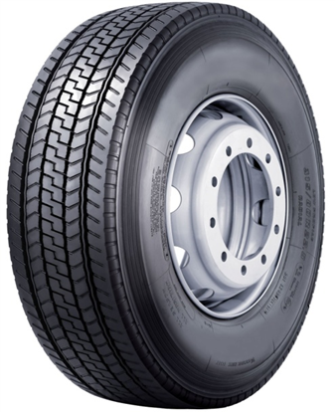 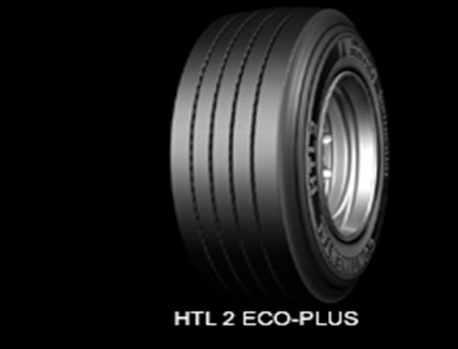 TEST REPRODUCTIBILITY IS VERY LOW ESPECIALLY FOR SOFT SOILS.
 AN ALTERNATIVE FOR NEW DEFINITION USING A UNIQUE OR A COMBINATION OF TEST(S)   WAS NOT POSSIBLE
ETRTO GUIDELINES for NEW APPROACH (2016)
Have a more objective correlation with performance

Use objective but simple measurements

Interest of a transversal void/fill ratio introduction

More precise definition of pattern traction elements

Take into account non rib patterns 

Take into account future possible technologies and designs
 2016 : ETRTO TRACTION TASK FORCE WAS THEN LOOKING FOR A NEW APPROACH
 CHANGE FROM CURRENT PURE GEOMETRICAL APPROACH TO A MORE MECHANICAL APPROACH
INTRODUCTION OF PATTERN “DEFORMATION POTENTIAL” CONCEPT
Image source : 
Google image
CURRENT DEFINITION
(only 1 factor)
NEW DEFINITION PROPOSAL
(3 factors)
Total amount of elements (TE)
	










Limit :	     60 = minimum 2 x 30 elements
Total amount of elements (TE)
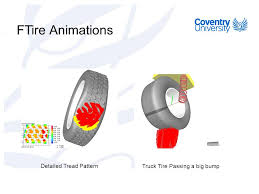 Introduction 
of new concept of Deformation Potential
(deeper block and more voids lead to more deformation)
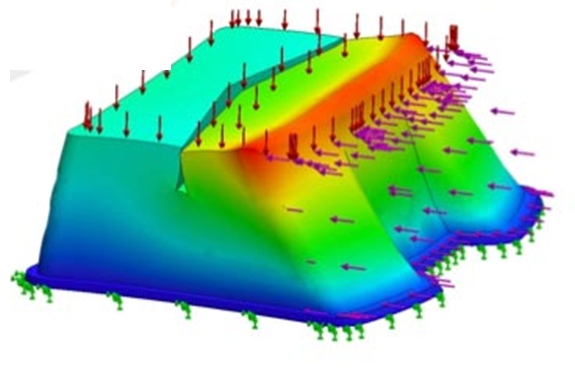 Deformation Potential (DP) =
void/fill ratio  x  tread depth 3
3 PARAMETERS  : TOTAL AMOUNT of ELEMENTS  &  VOID/FILL RATIO  &  TREAD DEPTH.
NEW APPROACH  IS  MORE MECHANICAL ORIENTED  ...
MORE FLEXIBILITY BUT MORE SEVERE CONDITION FOR BLOCK SEPARATION FEATURES
NEW DEFINITION
CURRENT DEFINITION
Elements separated
	by grooves/sipes having
	their depth in average
	min 70% of tread depth AND 	everywhere min 10% of tread depth
Elements separated
	by grooves/sipes having
	their depth 
	min 50% of tread depth
min 10% TD
Stronger requirements concerning  the separating grooves/sipes 
from 50%  to 70% and never below 10%

NEW APPROACH IS MORE MECHANICAL ORIENTED ... and MORE SEVERE (for longer Traction sustainability)
BUT STILL CLEAR,  RELIABLE and without need of specific testing.
NEW LIMIT PROPOSALS
TE

400








200




100

60
TE

400








200




100

60
TE

400








200




100

60
C2 tyres

HERE ABOVE
MAY BE
TRACTION
Small C3 tyres with RD < 20

HERE ABOVE
MAY BE
TRACTION
Big C3 tyres with RD ≥ 20

HERE ABOVE
MAY BE
TRACTION
BELOW
MAY NOT
BELOW
MAY NOT
BELOW
MAY NOT
0	500	 1250 1400   2000	        DP
0	500	 1250 1400   2000	        DP
0	500	 1250 1400   2000	        DP
TE : Total amount of Elements in tread pattern
 DP : Pattern Deformation Potential = VR * TD 3               RD : Nominal Rim Diameter code
NEW TRACTION LIMITS 
C2 - SMALL C3 - BIG C3
SYNTHESIS : IMPACT on the MARKET DISTRIBUTIONS
C2 TYRES
C3 TYRES
CURRENT
Definition

60% might be
Traction marked -
40% may not be
NEW
Definition
Proposal
40% may be -
60% may
no more be
CURRENT
Definition

75% might be
Traction marked -
25% may not be
NEW
Definition
Proposal
40% may be -
60% may
no more be
With new TRACTION definition
Segregation will better correspond to market  reality AND TO REGULATION INTENTION
Sales information : 
2016 Europool data
CONCLUSION
ETRTO considers that current TRACTION definition is not well segregating real Traction tyres from non-Traction ones.
It has not been possible to define a unique test method and a unique threshold to propose a physical test method.
ETRTO proposes a more mechanical approach for the new Traction definition.
This new Traction definition proposal provides a more accurate segregation,  better corresponding to market reality.
Sufficient transitional provisions will be precised in a Working Document for next GRBP session if this proposal is accepted.
9
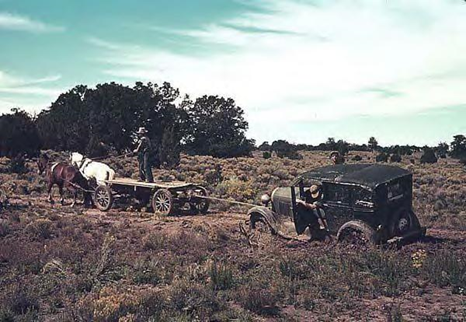 Thank you ! !